Λειτουργικές Περιοχές του Εγκεφάλου
Ανάλυση των Εγκεφαλικών Λειτουργιών
Φλοιός του Εγκεφάλου
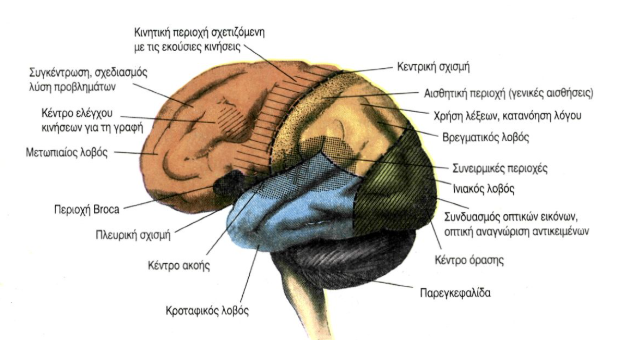 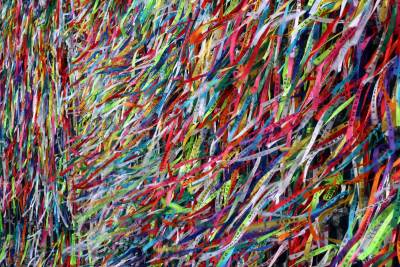 Συνειρμικές Περιοχές
- Καταλαμβάνουν το 50% του εγκεφαλικού φλοιού.
- Σχετίζονται με ανώτερες πνευματικές λειτουργίες όπως:
  * Μνήμη.
  * Αιτιολόγηση.
  * Έκφραση μέσω του λόγου.
  * Κρίση και συναισθήματα.
Στέλεχος του Εγκεφάλου
- Συνδέει τα εγκεφαλικά ημισφαίρια με τον νωτιαίο μυελό.
- Θάλαμος:
  * Διοχετεύει αισθητικές ώσεις στις περιοχές του φλοιού.
- Υποθάλαμος:
  * Κέντρο ομοιόστασης.
  * Ελέγχει το Αυτόνομο Νευρικό Σύστημα και την υπόφυση.
  * Ρυθμίζει τον ύπνο.
- Προμήκης:
  * Ελέγχει την αναπνοή, την καρδιακή λειτουργία και την αρτηριακή πίεση.
Παρεγκεφαλίδα
- Αποτελείται από δύο ημισφαίρια συνδεδεμένα με τον σκώληκα.
- Δομή:
  * Εσωτερικά από λευκή ουσία.
  * Εξωτερικά από φλοιό φαιάς ουσίας.
- Λειτουργίες:
  * Συντονισμός κινήσεων σκελετικών μυών.
  * Διατήρηση μυϊκού τόνου και ισορροπίας.
  * Δέχεται αισθητικές ώσεις από όραση, ισορροπία και υποδοχείς στους τένοντες.